Hidrodinámica
CAUDAL- BERNOULLI- VENTURI
CAUDAL
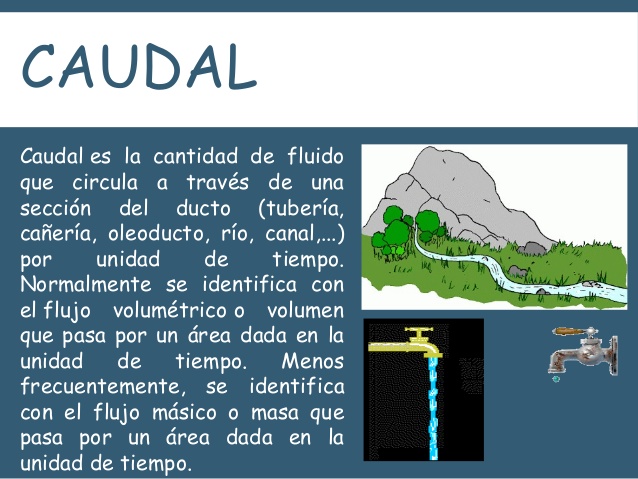 En dinámica de fluidos, caudal es la cantidad de fluido que circula a través de una sección del  conducto por unidad de tiempo. 

Normalmente se identifica con el flujo volumétrico o volumen que pasa por un área dada en la unidad de tiempo.
Radio
distancia
RELACIÓN ENTRE VELOCIDAD Y SECCIÓN
CAUDAL CONSTANTE.
NO SE CUMPLE LA LEY GENERAL DE LA HIDROSTÁTICA.
EL LÍQUIDO CIRCULA MÁS RAPIDAMENTE EN LA ZONA DE  MENOR SECCIÓN.
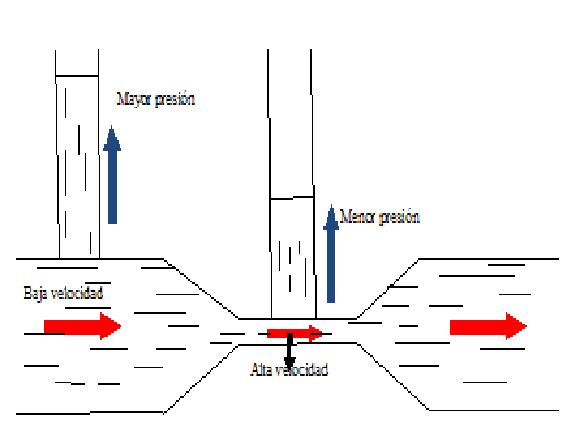 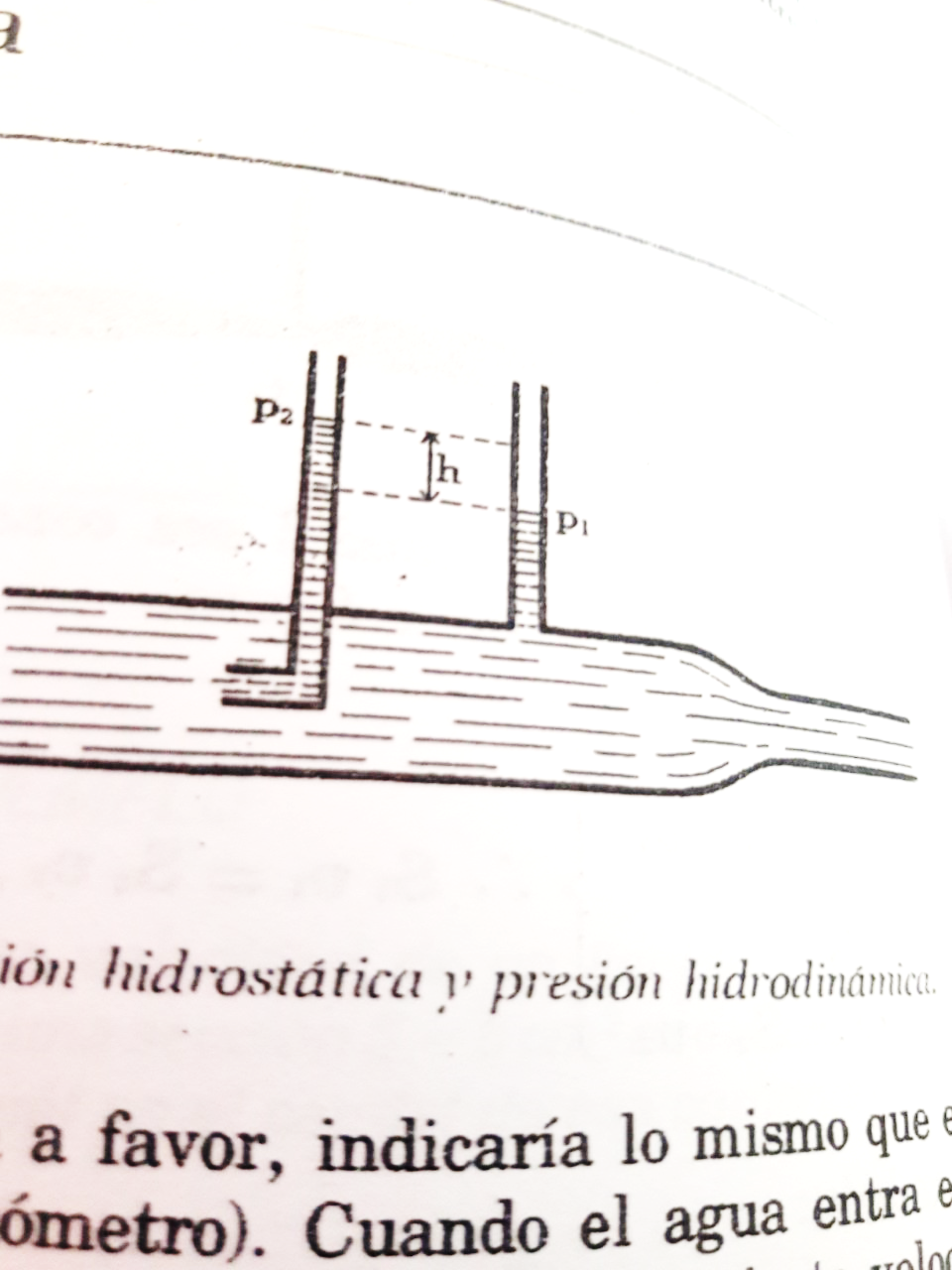 PRESIÓN HIDRODINÁMICA
En un líquido en movimiento, todos los puntos situados al mismo nivel tienen la misma presión hidrodinámica.
p2  - p1 = h. Peso específico del líquido
VELOCÍMETRO DE FLUIDOS -TUBO VENTURI
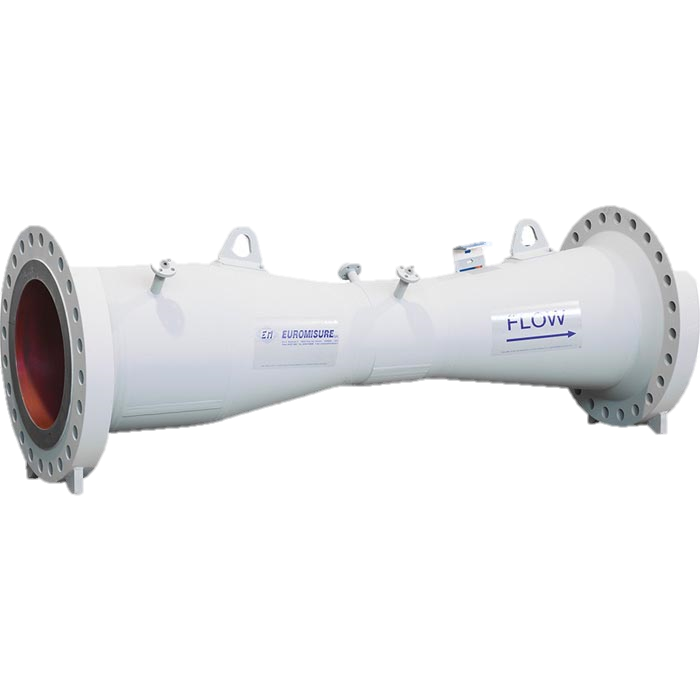 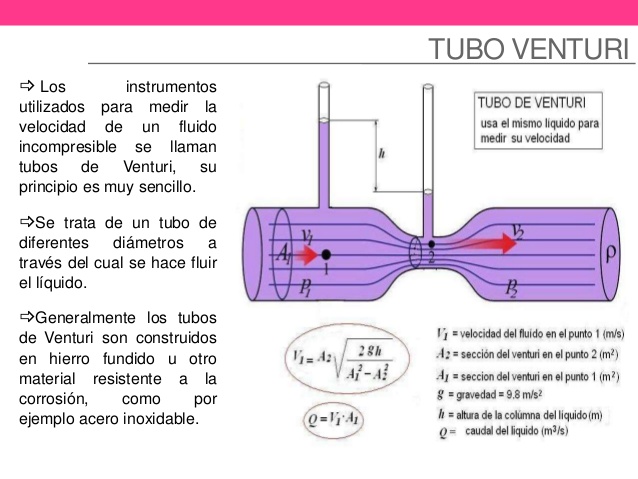 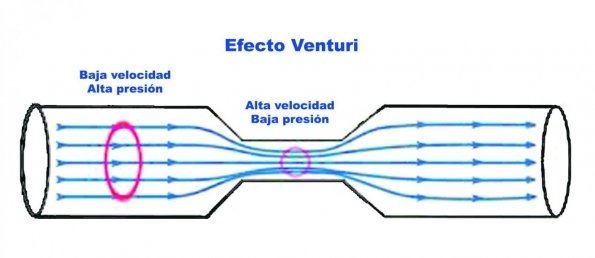 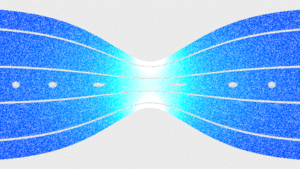 EfectoVenturi: Si el caudal de un fluido es constante pero la sección disminuye, necesariamente la velocidad aumenta tras atravesar esta sección.      V1 . S1 = V2 . S2  = Q = CAUDAL CONSTANTE
TEOREMA DE BERNOULLI
En todo fluido ideal (sin viscosidad ni rozamiento), incomprensible, en régimen laminar de circulación por un conducto cerrado, la energía que posee el fluido permanece constante a lo largo de todo su recorrido.
Viscosidad: 
La Viscosidad es la resistencia que tienen las moléculas que conforman un líquido para separarse unas de otras, es decir, es la oposición de un fluido a deformarse y esta oposición es debida a las fuerzas de cohesión que tienen unas moléculas de un líquido o fluido con respecto a las otras moléculas del mismo líquido. Cabe aclarar que esta resistencia comienza a actuar cuando el líquido se pone en movimiento.
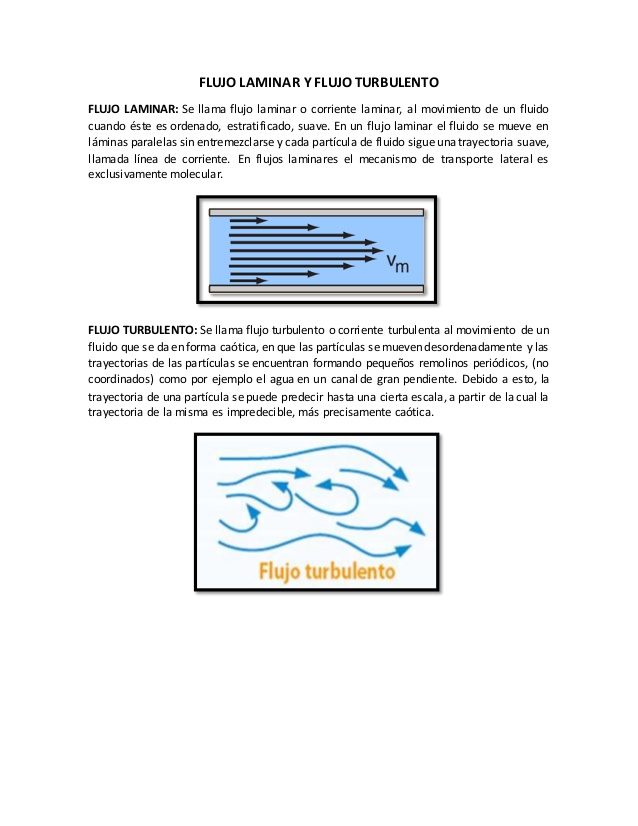 ECUACÍON DE BERNOULLI
L
O
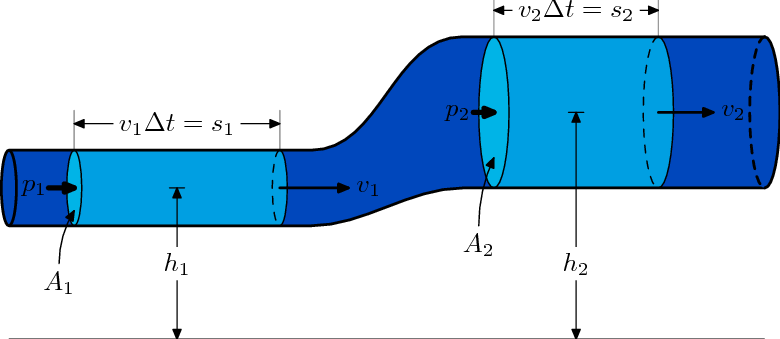 M
M´
L´
O´
N
N´
Energía de flujo: 
es la energía que un fluido contiene debido a la presión que posee.
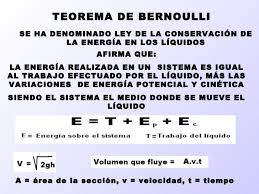